Орієнтовні компонентиПлану-конспекту власної риторичної практики
Виконала студентка другого курсу, історичного факультету, спеціальності середня освіта(історія), групи 6.0149-і
Махотка Валерія
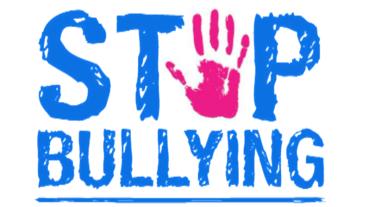 Стоп, булінг!
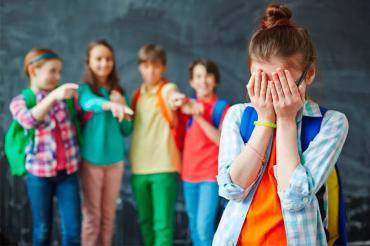 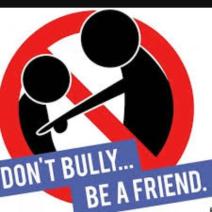 Форма риторичної практики: тренінг у закладі загальної                 
                                                   середньої освіти;

На яку аудиторію розраховано: учні з 5 по 9 класи та класні                  
                                                      керівники;

Обладнання, дидактичний матеріал: Класна дошка і кольорова 
                             крейда,  комп’ютер,  мультимедійний проектор.
Мета, завдання, очікувані результати
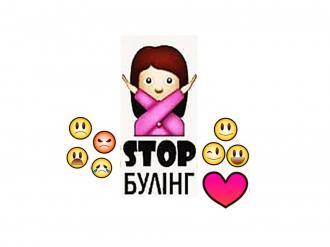 Мета: ознайомити учнів з поняттям, формами та 
            структурою булінгу, а також сформувати 
            уявлення про проблему насилля й 
            жорстокості, їх наслідки для підлітків.
Завдання: обговорити питання «Як уникнути 
                    булінгу?», і виховати вміння 
                    попереджувати жорстоке 
                    поводження з людьми.
Очікуванні результати: учні можуть пояснити, що таке булінг. Також вони вміють 
                                            розпізнавати булінг і дружні піддражнювання. Після
                                            тренінгу група може розробити власні стратегії щодо 
                                            протидії булінгу.
Фрагмент риторичної пратики
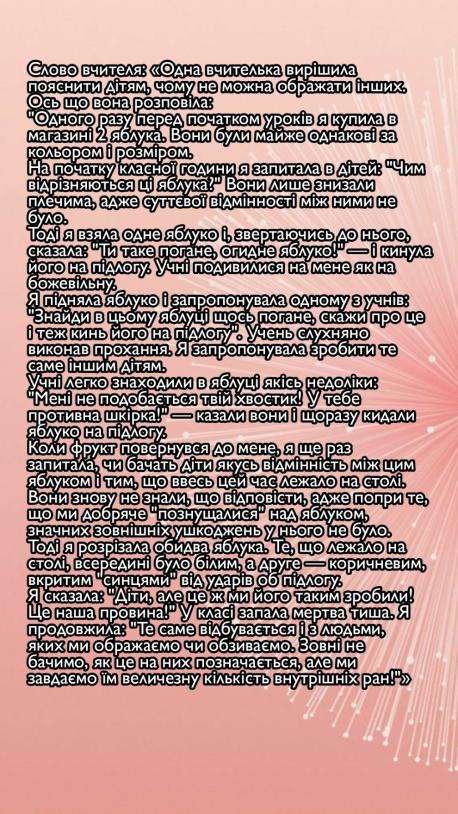 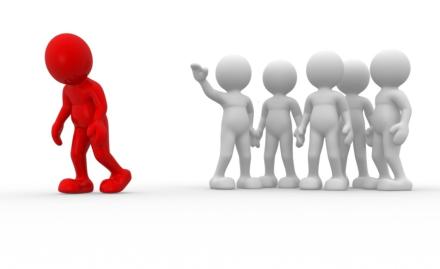 Фрагмент риторичної практики
Проблеми сімейного насильства і насильства в підлітковому середовищі є зараз одними з найактуальніших. Проблема насильства не нова, вона існувала завжди й існує у всіх країнах світу. У багатьох країнах світу щорічно квітень проходить під знаком синьої стрічки — такий міжнародний символ захисту дітей від насильства у всіх його проявах.
Форми булінгу:                                                              
•	Фізичний булінг – навмисні стусани, штовхання, удари, побої, нанесення  інших тілесних травм.

•	Сексуальний булінг – це підвид фізичного булінгу (дії сексуального характеру).

•	Психологічний булінг – насилля яке пов`язане з діями на психіку, наносяться психологічні  травми шляхом словесних образ чи погроз, переслідуванням, залякуванням.
Запитання для обговорення:
Як почувався Папірець, коли вперше прийшов до школи? (Злякався, бо побачив групу ножиць, які сильніші за нього.)
Що він відчув, коли зустрів папірців? (Зрадів.)
Як його зустріли папірці? (Почали ображати, штовхати.)
Хто доміг Папірцеві? Як він це зробив? (Папірцеві допомогли одні із Ножиць, відігнавши кривдників і подавши йому руку.)
Що побачили Папірець і Ножиці, коли йшли зі школи? (Як двоє камінців ображають маленького Камінчика.)
Що зробили Ножиці? (Сховалися за стовпом, бо боялися камінців.)
Хто допоміг Камінчикові захиститися від кривдників? (Папірець прогнав кривдників і подав Камінцю рюкзак.)
Що Камінчик зробив для Ножиць? (Усміхнувся Ножицям і подарував квітку.)
 Який висновок можна зробити з цієї історії? (Сильніший завжди має захищати слабших.)
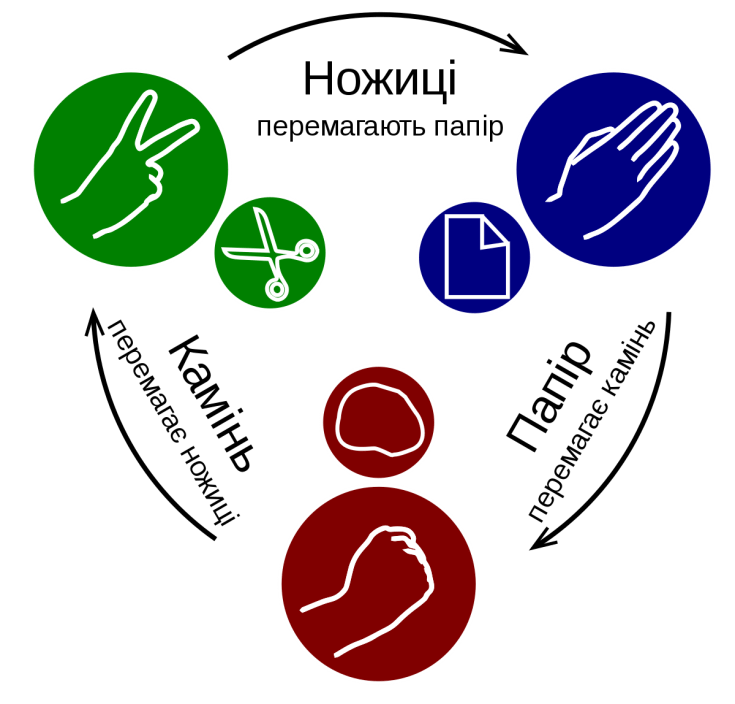 «Ми знаємо, що робити і до кого звертатися, якщо раптом заболить зуб чи захворіємо на грип. А як бути, коли ситуація булінгу не вирішується на рівні однолітків?»
Запропонувати учням за правилом піднятої руки назвати, до кого можна звернутися, якщо ви стали свідком або жертвою булінгу. Запишіть на дошці всі ідеї.
Орієнтовні варіанти відповідей:
— батьки;
— старший брат або сестра;
— друг (друзі) зі старших класів;
— друг (друзі) не зі школи;
— класний керівник;
— директор школи;
— батьки кривдника;
— поліція;
— шкільний психолог;
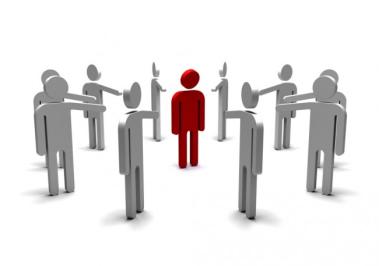 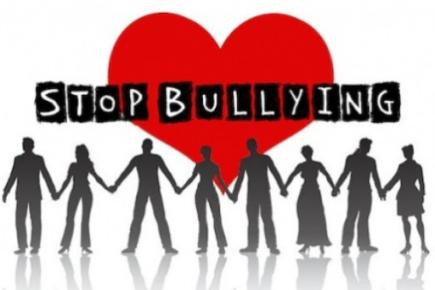 Всиновки та поради
щодо використання риторичної практики
Заняття на тему «Стоп, булінг» краще проводити у формі тренінгу, бо такий вид заняття дає можливість більш активно залучити аудиторію. Також поєднати інформацію та зробити її  емоційно – забарвленою. Під час тренінгу можна залучити учнів до колективного мислення та прийняття рішень. Також по закінченню тможна застосувати практичну перевірка та закріплення отриманих знань.
Я обрала цю тему, бо вважаю, що вона  актуальною. Згідно статистики булінг найчастіше трапляється у підлітковому віці через те, що учні мають важкий характер, тому часто трапляються конфлікти не тільки з вчителями та родичами, найчастіше це відображається на відносинах з однолітками. Виникають суперечності, які найчастіше у підлітковому віці призводять до булінгу.
Дякую за увагу!